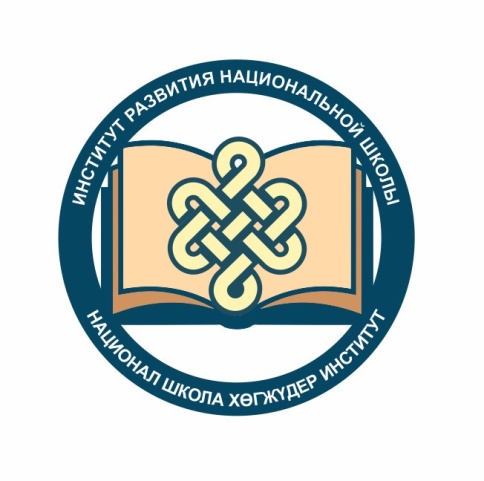 Тыва дыл.6 класс. Наречиелерниң бөлүктери
Шуй ортумак школазының тыва дыл, чогаал башкызы 
Хертек  Айлаңмаа Очуровна.
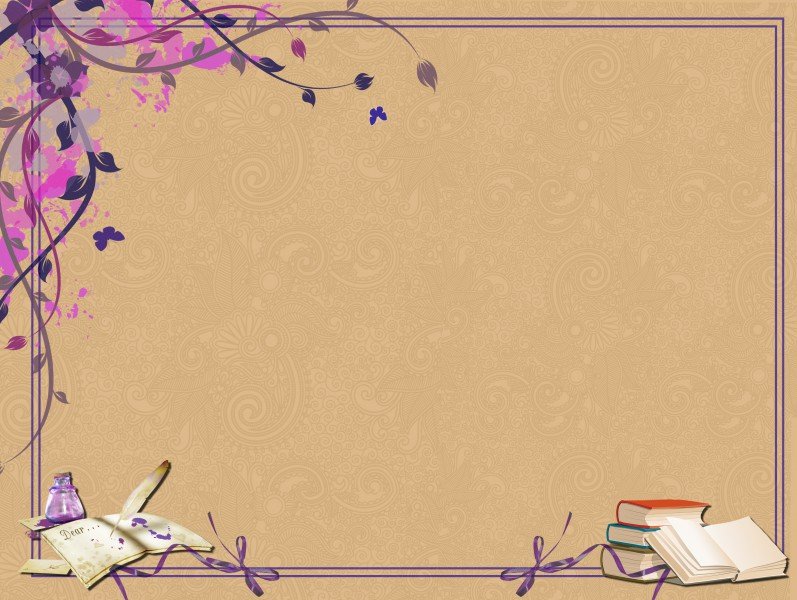 Наречие дээрге кылдыныгның азы өске бир ылгавыр демдектиң ылгавыр демдээн илередир тускай чугаа кезектериниң бирээзи болур.
Наречие бүрүзүнүң  дужунга хөй сектер орнуга аңаа удур уткалыг наречиелерден тыпкаш, уткаларынче кичээнейни салыр.
дүне - ...                                             оожум - ...
эртен - ...                                           чараштыр - ...
орай - ...                                             аткаар - ...
эртежик - ...                                      дашкаар - ...
Наречиелерниң бөлүктери
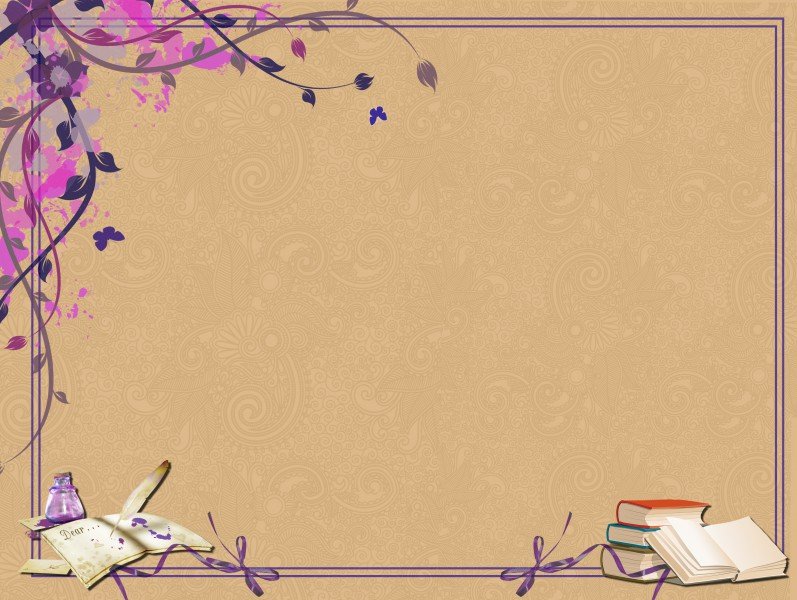 Мергежилге 289-ту күүседир.
Тест-биле ажыл
https://www.testwizard.ru/test.php?id=6447
Дараазында онаалганы күүсет:
1.Бердинген наречиелерни  хереглеп тургаш, «Час» деп темага чогаадыгдан бижиңер.
 Ам, орай, чылыдыр, чазын, койгунгулаштыр, дыка, шулурткайндыр

2. Бөлүктериниң аайы-биле сес-сес наречиелерден тып бижиир.